Pressing questions of the Ukrainiandomains registrations market (Market)
Yuriy Kargapolov, 
independent  expert, 
Head of Regulation Committee of UANIC
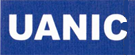 1
Contents
“Quantity” aspect 
Regulation aspect
Governance aspect
Steps of averting the complex problems
Summary
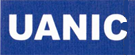 2
“Quantity” aspect. The features and basic characteristics of the Market.
60 public domains are accessible to registration: 53 geographical and 7 general purposes;
666690 domains in total (stat. 09/2012);
>300 Registrars in general .UA
183 Registrars in COM.UA;
??? Registrants;
IDN .ua (stat. 03/2011);
Registration domains extension – less75-85%.
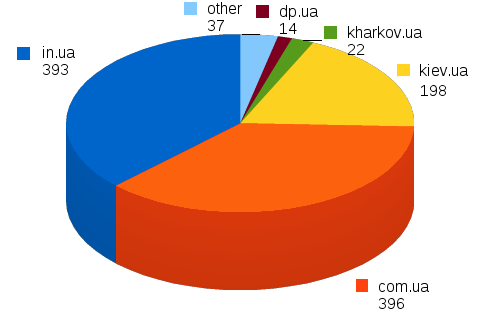 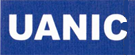 3
“Quantity” aspect. The features and basic characteristics of the Market.
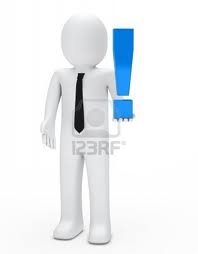 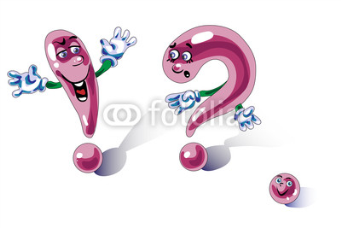 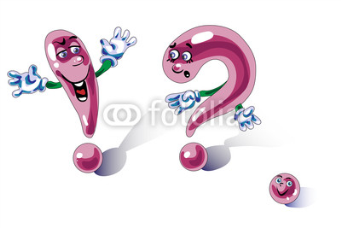 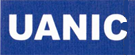 4
“Quantity” aspect. The features and basic characteristics of the Market.
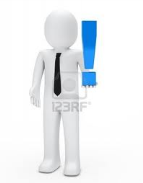 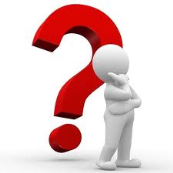 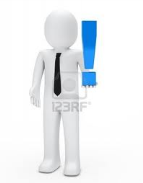 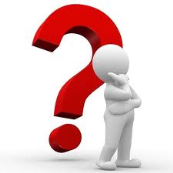 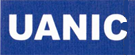 5
“Quantity” aspect. That did happen at the Market?
2001-2002. Conflict with Registrars. Refusal from a contract from Hostmaster’s side and as the result is loss of Registrants by Registrars.
2004. Conflict with Registrars. Conflict with Antimonopoly Committee and as the result the fine for Hostmster.
2007. Conflict with Registrars. EPP: not did applied new technologies.
2008. Conflict with NRA.
2009. Conflict with ALL. Refusal from negotiations with all engaged parties during implementation of multi stakeholders approach.
2010. Conflict with Registrars. Issue of “.ORG.UA”
2012. Conflict with Registrars. Case of “.KIEV.UA”: cartel conspiracy.
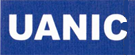 6
Regulation aspect. 4 Indisputable  Facts
The MONOPOLIST are present at the Market.
The Rules of Domain .ua which regulate activity at the Market create problems and difficulties for participants more likely rather than competitive conditions, fair and transparent environment for development of business of Registrars.
In fact the domain .ua administration activity is ancestral lands of Group of the private persons affiliated and collected at two enterprises - ООО "Хостмастер" ("Hostmaster Ltd.") & ООО «Комьюникейшн Системз Лтд.» ("Communication Systems Ltd. Ltd.") and united in “Corporation HOSTMASTER”.
Anybody not from this Group, and especially Registrars, Government's Representatives, hasn’t right and can't interfere in administration process, beginning from a stage of discussion of problems and finishing a stage of development and realization of methods and ways of decisions. Even if this issues concern domain .GOV.UA
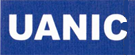 7
Regulation aspect. 3 Root Issues
Problem #1. Full absence of ICANN‘s multi stakeholders approach/model  in work practice of the current administrator of ccTLD .ua. The current admin-c = Corporation HOSTMASTER
Problem #2. The current administrator of ccTLD .ua simultaneously carries out two functions - administration role (admin-c) and technical role (tech-c) of the ccTLD .ua Register.
Problem #3. The current administrator of ccTLD .ua is the ONLY ONE ACTOR who carries out procedures of:
dispute resolution between participants of the Market,
management of the Rules of Domain .ua,
and maybe the main - punishment of Market participants which has abused points of these Rule in opinion ONLY of the current admin-c or private members of Corporation HOSTMASTER.
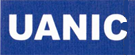 8
Regulation aspect.Root’s conclusions
There is exist the «Group of the elite persons» which enter in "Corporation HOSTMASTER".
"Corporation HOSTMASTER" != "Hostmaster Ltd.“
Without taking into account of any public interest "Corporation HOSTMASTER" exercise decision-making processes by the command methods
No any multi stakeholders approach
No any multi stakeholders model
No any state law
No any business involvement
No any NGOs involvement
APPROVED 
“Corporation HOSTMASTER”
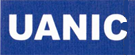 9
Governance aspect.Myths
Myth #1. The corrupted civil servants wish to grasp the .ua Domain, and the oligarchical state sleeps and sees how to take the .ua Domain at principal and strong "Hostmaster Ltd.“
Disproof. No any real activity from Government to grasp the .ua Domain during 12 years. The Government don't want be main and/or single actor in the administration process - only one of the side of admin-c
Disproof. It was redelegation process, but Government been agreed to find the compromise by the proposition of ICANN. Hostmaster has tricked both Government and ICANN
Myth #2. Strong and principal "Hostmaster Ltd." to guard and protect of the .ua Domain
Disproof. Hostmaster can’t created competitive environment during 12 years
Disproof. No any  real attempts to create real public discussion during 12 years.
NOT APPROVED 
by the life experience
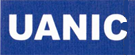 10
Governance aspect.Root’s conclusions
?
The MONOPOLIST is objectively threatens of stability work of the ccTLD  .ua under influence of Economic, Financial and Regulation Risks and creates of the not competitive environment.
It’s exist big risks of stability work in administration aspect - 
admin-c
By objectively not threaten of stability work of the ccTLD  .ua under influence of Technical Risks.
It’s not exist big risks of stability work in technical aspect – 
tech-c
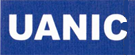 11
Steps of averting the complex problems6 steps
Step #1. The «Communication Systems Ltd.» should be invalidated and should be deprived of legal validity to be admin-c.
The basis. Today «Communication Systems Ltd.» illegally carries out this function under the Ukrainian legislation
APPROVED 
Telecommunication Act, § 56
Step #2. The admin-c rights must be transferred to the multi stakeholders organization.
The basis. Realization of points ICP-1, GAC Principles on multi stakeholders approach creation. At this organization there should be representatives of the state, business and community; participants of the market from Registrars should be presented.
APPROVED 
ICP-1 & GAC Principles
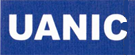 12
Steps of averting the complex problems6 steps
Step #3. The new Rules of the domain taking into account requirements for the competitive market must be developed. The Rules should be obligatory for execution by all participants of the multi stakeholders approach.
The basis. The all actors of the Market, including "Hostmaster Ltd.“, must be invited as Rules developers. Within of Rules to create the effective and independent mechanism of dispute resolution on the basis of multi stakeholders model and defense of participants of Market.
APPROVED 
Consensus of all parties
Observance of the Ukrainian legislations
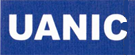 13
Steps of averting the complex problems6 steps
Step #4. Rules should be accepted as the regulatory document and are registered in the Ministry of Justice.
The basis. The Rules become the regulatory legal act, obligatory to execution by all participants of the Market in accordance of Ukrainian legislation
APPROVED 
by the Cabinet Act #731, § 4a, § 4b
Step #5. It's necessary to develop Technical Order of the domain ccTLD .ua within the frames of multi stakeholders approach.
The basis. The Technical Order become the flexible legal act which will regulate technical policies of the ccTLD .ua in accordance of Ukrainian legislation
APPROVED 
by the Cabinet Act #731, § 5a, § 5b
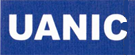 14
Steps of averting the complex problems6 steps
Step #6. It’s necessary to confirm Technical Order by the joint decision of the Register and NRA.
The basis. The all actors of the Market, including "Hostmaster Ltd.“, must be execute and comply the decisions under Technical Order.
APPROVED 
Consensus of all parties
Observance of the Ukrainian legislations
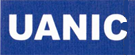 15
SUMMARY
“Corporation HOSTMASTER” – admin-c + tech-c
“Hostmaster Ltd.” – tech-c
“Multi stakeholders association” – admin-c
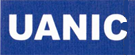 16
Questions ?Yuri KARGAPOLOVHead of Regulation Committee of UANICmailto: yvk@uanic.nethttp: uanic.net
Is your silence means consent ? 
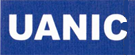 17